OKUMA VE YAZMA ALIŞKANLIĞI
OKUMA VE YAZMA ALIŞKANLIĞI
Türkçe öğretiminin en önemli amaçlarından biri de öğrencilerin ‘’Okuma ve Yazma’’ alışkanlığını kazanmalarını sağlamaktır. Bu nedenle öğrencilerin okuma-yazma alışkanlığı kazanmaları üzerinde önemle durulmaktadır.
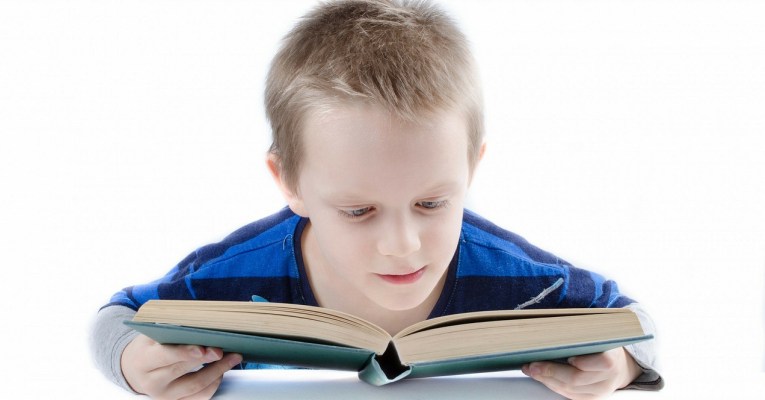 Okuma Yazma Alışkanlığı Nedir?
Günümüzde bilgi edinmenin çeşitli yolları vardır. Ancak en üstün bilgi alma yolu okumadır. Okuma çocukluk yıllarından itibaren geliştirilen bir beceridir. Bu becerinin kazanılmasında okuma öğretiminin büyük rolü vardır. Okuma öğretiminin amacı çocukların okudukları bir yazıyı anlaması, bunlar üzerinde düşünmesi, sorgulaması, günlük hayatla ilişkilendirmesi, olayları incelemesi, değerlendirmesi, sosyal becerilerini geliştirmesi ve giderek okumayı alışkanlık haline getirmesidir.
Okuma Yazma Alışkanlığı Nedir?
Davranışçı dil yaklaşımı okumaya önem vermiş ve uzun yıllar öğrencilerde okuma alışkanlığı geliştirmek için çalışmalar yapılmıştır. Sürekli okuyan öğrencilerin anlama becerilerini geliştireceği düşünülmüştür. Bu çalışmalarda yazma alışkanlığı gündeme gelmemiştir. Öğrencilere hep okudukları kitaplar sorulmuş, yazma becerileriyle fazla ilgilenilmemiştir. Yazma ödevleri verildiğinde öğrenciler başkalarının yazılarını taklit etmeye, onların yazılarını değiştirerek aktarmaya veya kopyalamaya başlamışlardır. Böylece uzun yıllar okuma ve yazma alışkanlığı yeterince gelişmemiş bireyler yetiştirilmiştir.
Okuma Yazma Alışkanlığı Nedir?
Yapılandırıcı dil yaklaşımı okuma alışkanlığı kadar yazma alışkanlığına da önem vermektedir. Yapılandırıcı yaklaşıma göre okuma ve yazma becerileri birbirini karşılıklı olarak etkilemekte ve birlikte gelişmektedir. Hatta yazma öğretimi üzerinde daha fazla durmaktadır. Çünkü yazmada kullanılan süreçler ve işlemler zihinsel yapıyı düzenleyen işlemlerdir. Okuma işlemleri yeni bilgilerle bireyin zihnini zenginleştirmektedir. Oysa yazma bireyin zihninde yapılandırdığı bilgileri inceleme, gözden geçirme, sorgulama, ilişkilendirme, kontrol etme vb.  işlemlerle yeniden düzenlenmektedir. Böylece hem bilgiler hem de bireyin zihin yapısı düzenlenmektedir. Bu durum zihinsel gelişim açısından yazmanın okumadan daha önemli olduğunu göstermektedir.
Okuma Yazma Alışkanlığı Nedir?
Okuma yazma alışkanlığı ile bir çocuk:
Dünyadaki olayları
Çeşitli bilgileri
Kitapların ve öykülerin içeriğini
Bazı konuları tartışmayı
Yeni kelimelerle zihinsel sözlüğünü zenginleştirmeyi
Dinleme, konuşma, okuma, yazma, görsel okuma ve sunu  gibi dil becerilerini geliştirmeyi
Anlama, düşünme, sorgulama, sorun çözme, ilişkilendirme, eleştirme, yorumlama, analiz-sentez yapma gibi zihinsel becerileri geliştirmeyi
Kitapları sevmeyi vb. öğrenmektedir.
Okuma ve Yazma Alışkanlığını Geliştirme
Yapılandırıcı yaklaşım okuma ve yazma alışkanlığını kısa bir zamana sıkıştırmamaktadır. Gelişimsel ve etkileşimsel olarak ele almaktadır.  Böylece okuma ve yazma alışkanlığının geliştirilmesine okul öncesi dönemden başlanmakta ve orta öğretime kadar sürdürülmektedir. Erken yaşlarda okuma ve yazma çalışmalarına katılan çocuklar, dil ve zihinsel becerilerini de erken geliştirmektedir. Bu süreç genel hatlarıyla üç döneme ayrılmaktadır.
Okuma ve Yazma Alışkanlığını Geliştirme
1)Okul Öncesi Dönem: 
Öyküler dinlemeyi ve kitaba bakmayı sever.
Okuyucu gibi yapmayı sever. Örneğin elinde kitap tutar, okuyormuş gibi davranır.
Kitabın resimlerine bakarak kelimeler üzerinde alıştırmalar yapar.  Küplerle veya hazır harflerle kitapta yazılı kelimeleri oluşturmaya çalışır.
Yollardaki pankartlara, ilanlara, resimlere, gıda ambalajlarının üzerindeki yazılara bakar.
Bir öyküye nasıl başlandığına veya bitirildiğine dikkat eder ve anlamını öğrenir.
Bir öyküyü anlatmak için zihinden ve resimlerden yararlanmayı öğrenir.
Okuma ve Yazma Alışkanlığını Geliştirme
2)Okuma-Yazma Dönemi
Okuyarak yazılı bilgileri öğrenmeye isteklidir.
Seslerle harfleri birleştirmeye başlar.
Ses bilinci ve yazı bilincini geliştirir.
Duyduğu kelimelerle yazılı kelimeler arasında bağ kurmaya başlar.
Okuma alıştırmaları yapar, basit metinleri okurken kelimeleri tanır ve adını söyler.
Metindeki resimleri inceler ve resimlerin metne uygun anlamlar taşıdığını öğrenir.
Metnin türüne uygun okuma biçimini belirler.
Tanıdığı kelime sayısı giderek artırır.
Kelimelerle anlamları arasında bağ kurmaya başlar.
Yeni kitapları okumayı ister.
Okuma ve Yazma Alışkanlığını Geliştirme
3) Bağımsız Okuma Yazma
Okumanın önemini bilir ve çeşitli metinleri okur.
Kelimeler tanımak ve anlamlarını öğrenmek için çeşitli yöntem ve teknikler kullanır.
Bir hikayede neler olacağını önceden tahmin edebilir.
Kitapta anlatılanlarla kendi bilgi ve deneyimleri arasında ilişki kurabilir.
Kitapta kendisine göre yeni olanları belirler.
Okumayı sürdürdükçe düşünme, anlama, sorgulama, öğrenmeyi öğrenme, bilgi üretme ve sorun çözme becerilerini giderek geliştirir.
OKUMA ETKİNLİKLERİ
Çocukla Konuşma
Çocuğa aile üyeleriyle ilgili anılar anlatılabilir. Anne ve babanın mesleğiyle ilgili çocuğun anlayacağı konuşmalar yapılabilir.
Çocuğa kendisi hakkında ne düşünüldüğü anlatılabilir.
Çocukla konuşurken sürekli sorular sorulmalı, cevaplar istenmelidir.
Çocuk hissettiklerini, düşündüklerini anlatması konusunda cesaretlendirilmelidir.
Gün boyunca neler yaptığı, etkinlikleri, oynadığı oyunları anlatması istenebilir.
Çocuk bir konuyu anlatırken aradığı kelimeleri bulması için zaman tanınmalı, sabırlı olunmalıdır.
Şarkılar, tekerlemeler söylenebilir, hikayeler anlatılabilir ve bu sürece eşlik etmesi istenebilir.
Eğlenceli kelime oyunları oynanabilir. Kelime oyunları çocuğun zihinsel sözlüğün zenginleşmesine yardım eder.
Eş ve zıt anlamlı kelimelerle etkinlikler yapılabilir.
Düşünmeyi ve zihinsel becerilerini geliştirmek için çeşitli mantık oyunları oynanabilir.
OKUMA ETKİNLİKLERİ
Hikaye Okuma
Çocuk çok küçük bile olsa kitaba ilgi duyar, sayfalarını çevirir resimlerine bakar. Evde çocuk için bol resimli kitaplar bulundurulmalıdır.
Bütün küçük çocuklar resimlerde gördüklerini isimlendirmeyi severler. Tekerlemeleri ve kısa hikayeleri severler. Aynı hikayeyi tekrar tekrar dinlemeyi sever ve isterler.
Büyüdükçe daha uzun hikayeleri dinlemeyi severler. Bu aşamada farklı kitaplar ve farklı tür metinler okunmalıdır. Örneğin hikayeler, şiiirler, bir kitabın kısa bölümü gibi.
Çocuk okuma-yazmayı öğrense bile ona kitap okuma etkinliği sürdürülmelidir. Bu aşamada onun beğendiği ve anlayacağı düzeyde, okuma becerilerini geliştiren kitaplar seçilmelidir.
OKUMA ETKİNLİKLERİ
Eğlenceli Etkinlikler
Duygulu bir okuma yapılmalıdır. Hikayede okunan her karakter için ayrı bir ses tonu kullanılabilir. Hikayedeki kahramanlardan birinin ismini çocuğa verilebilir. Okurken kukla ya da bir oyuncaktan yararlanılabilir. Kukla ya da oyuncakla birlikte hikaye anlatılabilir.
Çocuk istiyorsa ona sevdiği hikayeler tekrar tekrar okunabilir. Sevdiği hikayeye benzer hikayeler ya da aynı yazarlarının başka hikayeleri seçilebilir.
Tekrarların çok olduğu hikayeleri okurken bazı yerleri çocuğun tekrar etmesi sağlanabilir.
Çocuk henüz okumayı bilmiyorsa, okurken parmakla bazı kelimelerin üstünden gidilmelidir. Bu çocuğun yazılı kelimelerle duyduğu kelimeler arasında bağ kurmasına yardım eder. 
Her çeşit metinden yararlanılmalıdır. Hikayeler, şiirler, bilgilendirici metinler, gazeteler, dergiler, resimli yazılar, çizgi romanlar vb. Bunları seçerken eğitici ve çocuğun düzeyine uygun olmasına dikkat edilmelidir.
Çocuklar ara sıra kütüphaneye götürülmelidir. Orada kitapları, dergileri, gazeteleri vb. gösterilmelidir.
Kitapçıya götürülebilir. Kitap, dergi ya da gazete satılan yerlere götürmek çocuk için iyi bir izlenim oluşturur.
Çocuk bir dergiye abone yapılabilir. Çocuklar kendi adlarına gelen dergileri çok severler ve okumak isterler.
Çocuk bilgisayarlarla ve internetle tanıştırılmalıdır. Ona ekrandan da okuma yapıldığı gösterilmelidir.
Evde bir kitaplık oluşturulabilir. Buraya çocuğun sevdiği kitaplar ve diğer eşyalar yerleştirilebilir.
OKUMA ETKİNLİKLERİ
Birlikte Okuma Yazma
Okuma yazmayı yeni öğrenen çocuklar bu becerilerini giderek geliştirmeleri gerekir. Yeni becerileri iyi öğrenmeleri ve uygulamaları için birlikte okuma yapılmalıdır. Her akşam birkaç sayfa okumak ona güven verecek, becerilerini gösterme ortamı sağlayacak ve okuma hatalarını önleyici olacaktır.
Çocuğun nasıl okuduğu ve okumada güçlük çekip çekmediği kontrol edilmelidir. 
Çocuğun düzeyine uygun bir kitabı okumaya çalışması oldukça önemlidir. 
Bu çalışmalar yazma içinde geçerlidir. Yazma çalışmalarında karşılıklı olarak birinin söylediklerini öbürü yazar ve yazılanlar birlikte düzeltilir. Büyükler ya da öğretmen süreci izlemeli, yanlış yazımları düzeltmelidir. Sürekli yazma çalışmalarıyla öğrencilerin kelimeleri kolayca yazma becerileri geliştirilmelidir.
OKUMA ETKİNLİKLERİ
Çocukların Okumasını Dinleme
Çocuktan belirli aralıklarla yüksek sesle kitap okuması istenebilir.
Çocukla birlikte sırayla kitap okuma etkinlikleri düzenlenebilir. Bu etkinliklerde okumaya önce çocuk başlamalıdır.
Çocuk okurken hikayeden çok zevk alındığı gösterilmelidir. Bu esnada çocuğun ilgisini çekmek için çeşitli sorular yöneltilebilir.
Zor kelimeleri söylemesi için zaman verilmeli, hatalarını görmesi için neler yapılacağı öğretilmelidir.
Çocuğun kendi okumasını, kendisinin dinlemesi sağlanmalıdır. Böylece yaptığı hataları kolayca fark edebilir ve düzeltme yoluna gidebilir. Çocuğa okuduğu hikayeyi anlattırınız. Anlayıp anlamadığını kontrol ediniz. Çeşitli sorularla anlamasını sağlayınız.
OKUMA ETKİNLİKLERİ
Örnek Olma
Çocuklar için en önemli modeller büyüklerdir. Çocuğun büyükleri okurken görmesi, okumanın önemi ve değeri hakkında fikir edinmesini sağlar. Ailedeki herkesin kitap, gazete, dergi vb. okuduğunu gören çocuklar, okumanın önemini ve değerini anlarlar. Ayrıca öğretmen de okulda öğrenciye model olmalıdır.
OKUMA ETKİNLİKLERİ
Okuma Saatleri Oluşturma
Okuma saatleri oluşturmaya olabildiğince erken yaşlarda başlanmalıdır.
Evde çocuk birlikte ortak olarak kullanılabilecek rahat ve uygun bir yer okuma köşesi olarak ayrılabilir. Adına ‘’Okuma Köşesi’’ ya da çocukla birlikte başka bir isim konulabilir. 
Okuma saatinde uzun uzun okuma yerine kısa ve aralıklı okumalar yapmak daha yaralı olmaktadır. 
Çocuğun anlayabileceği hızda okuma yapılmalıdır. Okuma sırasında hikayede geçenleri zihnine yerleştirme fırsatı verilmelidir.
Çocuk, okumaya katıldığı ve düşüncelerini söylediği zaman övülmeli ve cesaretlendirilmelidir. 
Çocuk iyi okuyucu olsa bile bir süre birlikte okumaya devam edilmelidir. Bu tür okumalarla anlama düzeyi, ilgileri ve zihinsel becerileri geliştirilmiş olur.
OKUMA ETKİNLİKLERİ
Anlama Ağırlık Verme 
Metni okuduktan sonra öğrenciden kendine ilginç gelen bir bölümü nedenleriyle birlikte anlatması istenebilir.
Hikayede geçen bazı ayrıntıları söylemesini istenebilir.
Hikayede geçen bazı ögelerin resmini çizmesi istenebilir. 
Okuma sırasında belirli aralıklarla durarak olayın sonunun tahmin etmesi istenebilir.
Hikayenin bir bölümünü zihninde canlandırarak görselleştirmesi istenebilir.
Başlığını söylemeden bir hikaye okunabilir ve buna uygun başlık buldurulabilir.
Bazı ipuçları verilerek okunan hikaye ile ilgili tahmin yapması, bir sonuç çıkarması ve yazması istenebilir.
Bir kaza, bir olay, bilgilendirici ya da ipucu veren bir metin okunduğunda, bunun nedenlerinin ne olduğu keşfettirilir ve yazdırılabilir.
Metnin türüne göre, duygusal, abartılı sözler, gerçek ve hayal ürünü olanları, karşılaştırmaları, belirlemeleri istenebilir.
Hikayeyi özetlemesi ya da bazı bölümlerini yeniden yazması istenebilir.
OKUMA ETKİNLİKLERİ
Kitap Hakkında Konuşma
Öğrenciler kitapla ilgili soru sormaya, yorum yapmaya, sorgulamaya, resimler hakkında konuşmaya, hikaye hakkında konuşmaya cesaretlendirilmelidir.
Kitapta geçen olayları oluş sırasına göre sıralamaları, gerçek olanla hayal ürünü olanları bulmaları, kitapta geçen olayların sebep-sonuçlarını belirlemeleri istenebilir.
Kişiler, olaylar, varlıklar, düşünceler arasında karşılaştırmalar yaptırılabilir.
Metindeki duygusal ve abartılı sözleri bulmaları ve sorgulamaları istenebilir.
Metinde ortaya konulan sorunlara farklı çözümler üretmesi ve yazması istenebilir.
OKUMA ETKİNLİKLERİ
Kitapları Birlikte İnceleme
Karakterler
Kitapta ana karakterler kimlerdir? Yardımcı karakterler kimlerdir?
Eğer bu karakterlerden biriyle tanışma şansınız olsaydı, onlara ne sorardınız?
Yer
Kitapta olay nerede geçiyor?
Olayın geçtiği yeri betimleyiniz?
Olay
Kitapta ana olaylar nelerdir?
Zaman
Kitapta anlatılan olayların zamanı genel olarak nedir?
OKUMA ETKİNLİKLERİ
Zaman 
Kitapta anlatılan olayların zamanı genel olarak nedir?
Olayların geçtiği zaman ile günümüz arasında ne tür farklılıklar var?
Yazar Hakkında Bilgi
Kitabın yazarı hakkında neler biliyorsunuz?
Yazarla aynı fikirde misiniz?Neden?
OKUMA ETKİNLİKLERİ
Okuma Sonrası Etkinlikler
Okunan kitabın konusu ile ilgili gazete, dergi haberleri ve fotoğraflar biriktirerek dosya hazırlama
Kitaptaki konulardan hareketle afiş hazırlama 
Kitabı resimleme, çizgi romana dönüştürme, kitaba kapak resmi hazırlama
Kitabın içeriğini, tiyatro, drama, piyesi vb. yollarla canlandırma
Kitabın yazarına, yayınevine ya da çevirmenine kitap hakkında düşüncelerini açıklayan bir mektup yazma 
Kitabın bir bölümünü yeniden ele alarak kendi düşüncelerine göre yeniden yazma,
Kitaptaki olayları tartışma
Kitaptaki sorunlara farklı çözümler üretme
Kitaptaki konular hakkında araştırmalar yapma
Okuma dosyası oluşturulmalıdır. Bu dosyaya kitap hakkında düşünceler yazılabilir.
OKUMA ETKİNLİKLERİ
Çabaları Övme
Öğrenciler, çok sayıdaki çalışma ve kitap okumadan sonra iyi okuyucu olacakları konusunda bilinçlendirilmelidir.
Sabırlı olunmalı, öğrencilerin ve velilerin de sabırlı olmaları istenmelidir.
Öğrencilere sık sık çabalarının doğru olduğunu ve iyi okuyucular olacakları söylenmelidir.
Okuma ve yazma konusunda öğrenciler güdülenmelidir.
YAZMA ETKİNLİKLERİ
Yazmaya Cesaretlendirme
Okuma ve yazma becerileri birlikte geliştirilir. Öğrencilerin yazma becerilerini geliştirmesi için okuma etkinliklerine benzer çalışmalar yürütmelidir. Okumanın okuya okuya, yazmanın da yaza yaza geliştirildiği unutulmamalıdır. Öğrencilerin yazma becerisini geliştirmek için önce kolay çalışmalarla başlanmalıdır. Örneğin gazeteden bir haber yazma, oyuncaklarının adını yazma, listesini tutma, ailedeki isimleri soy isimleri yazma gibi. Daha sonra bu etkinlikler çoğaltılmalıdır. Özellikle rehberle yazma, paylaşarak yazma ve bağımsız yazma çalışmaları yaptırılmalıdır.
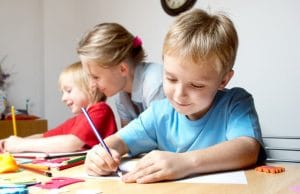 YAZMA ETKİNLİKLERİ
Rehberle Yazma
Bu alıştırma, öğretmenin öğrencileri güdülemesine ve öğrencilerin yazma becerilerini geliştirmesine yardım etmektir. Ayrıca  öğrencilerin bilgilerini yazılara aktarmasını sağlamaktır.  Bu çalışma için öğrenciler küçük gruplara ayrılır, her gruba bir yazma konusu verilir ve bu konuda grup üyelerinin birlikte düşünmeleri istenir. Öğretmen, yazma konusunu geliştirmek için grup üyelerinin birbirlerini çeşitli sorularla nasıl destekleyeceklerini ve yardım edeceklerini gösterir.
YAZMA ETKİNLİKLERİ
Rehberli Yazma
Küçük gruplara rehberlik edecek bazı sorular şöyledir.
Hangi konuda bir hikaye yazmak istiyorsunuz?
Bu konuda önceden ne biliyorsunuz?
Bu hikayede ifade edeceğiniz temel düşünce nedir?
Hikaye nerede geçiyor?
Hikayenin ana kahramanı kimdir?
Diğer kahramanlar kimlerdir?
Hikaye hangi devirde geçiyor?
Kahramanların çözeceği bir sorun var mı?
Kişiler bu sorunu nasıl çözüyorlar? Vb.
YAZMA ETKİNLİKLERİ
Paylaşarak Yazma
Paylaşarak yazma, bir yazının çeşitli bölümlerinin öğrenciler arasında paylaşılarak yazılması işlemidir. Bu çalışma öğrencileri yazmaya cesaretlendirmekte ve yazma zevki vermektedir. Ayrıca öğrencilerin zihinsel sözlüklerini zenginleştirmekte, yazılı kavramları güçlendirmekte, seslerle harfler arasındaki ilişkileri pekiştirmektedir.
Paylaşarak yazma, sınıftaki bütün öğrencilerin katılımıyla ya da küçük gruplarla yapılabilir. Her öğrenci bir cümleyi ya da dizeyi yazarak sürece katılmalıdır. Sınıfta toplu yazımlarda öğretmen ilk cümleyi tahtaya yazarak süreci başlatmalıdır. Yazma çeşitli aşamalara bölünmeli, her öğrencinin katkı sağlanmalıdır. Küçük gruplarda yazma ise kağıt üzerine ve her üyenin katılımıyla yapılmalıdır.
YAZMA ETKİNLİKLERİ
Bağımsız Yazma 
Bu çalışmaya serbest ya da tek başın ayazma da denilmektedir. Çeşitli konularda yazma çalışması yapılmaktadır. Örneğin, yaşanan deneyimlerin yazılması, düşüncelerin ifade edilmesi, gazete çıkarma çalışmaları vb. olabilir. Bu yaklaşım, öğrencinin yaşadıklarını not etmesi ve daha sonra bunların eğitim materyalleri gibi kullanması şeklinde de olabilir. Öğrenciler düşündüklerini yazarlar ve bu notları arkadaşlarına okurlar. Öğrenci sevdiği bir hayvanı betimleyebilir.
YAZMA ETKİNLİKLERİ
Bağımsız Yazma 
Öğrenciler bu sorularla yazma konusunda düşüncelerini düzenlemeyi öğrenmektedirler. Öğrenciler bu sorularla düşünmeye ve araştırmaya yöneltilmeli, olayları özetlemeye ve sonuçlar çıkarmaya özendirilmelidir. Öğrencilere bir plan dahilinde fikirlerini sunmaları öğretilmelidir. Bu plan giriş, gelişme ve sonuç olmaktadır.
YAZMA ETKİNLİKLERİ
Bağımsız Yazma
Bağımsız yazma becerilerini geliştirme açısından gazete çıkarma etkinliği etkili bir yöntemdir. Öğrenciler seçtikleri bir konuda kağıt üzerine düşüncelerini açıklarlar. Bu serbest bir yazın yazmadır. Öğrenci her hangi bir kurala uymak durumunda değildir. Bu öğrencinin kendini ifade etmesi için iyi bir fırsattır. Bir gazete çıkarmak öğrencileri yazı yazmaya güdülemekte ve heyecan verici olmaktadır. Yazının asılması isw etkileyici olmaktadır.